Защитники Руси
Подготовили воспитатели
Гобелкова Г.Ю.
Долгова С.Н.
Васильева О.В.
Наша родина Россия – страна православная. Её называли Святой Русью, потому, что живущие в ней люди правильно славили Бога, любили Его и жили по Его заповедям. Сотворив прекрасный мир, Бог повелел человеку оберегать его. Люди, жившие на Святой Руси, любили и оберегали свою Родину. Среди них были князья, воины, русские богатыри. Их называли защитниками Отечества.
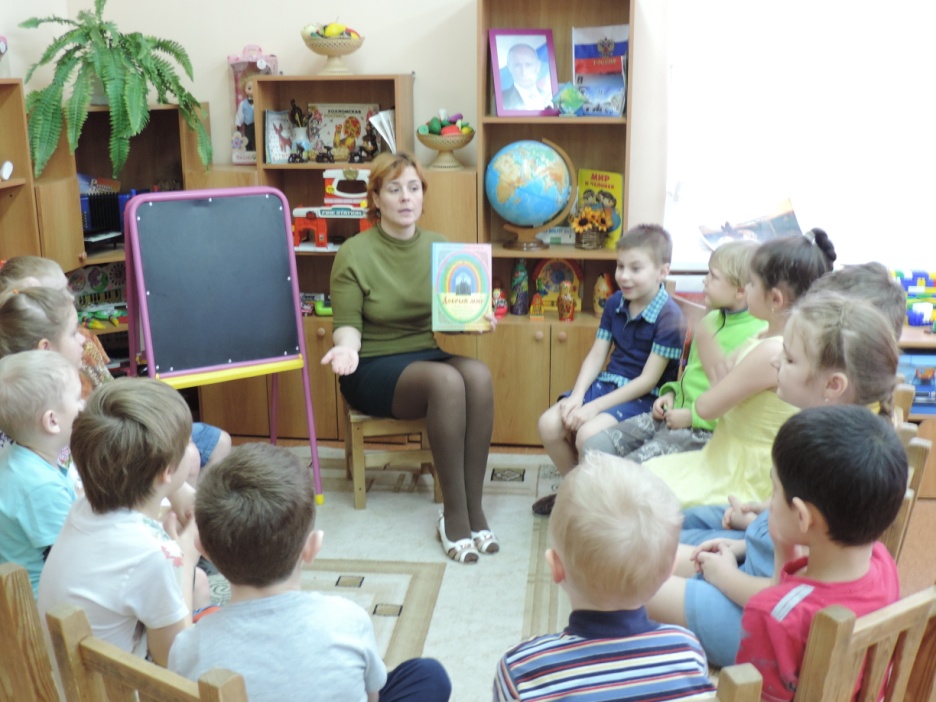 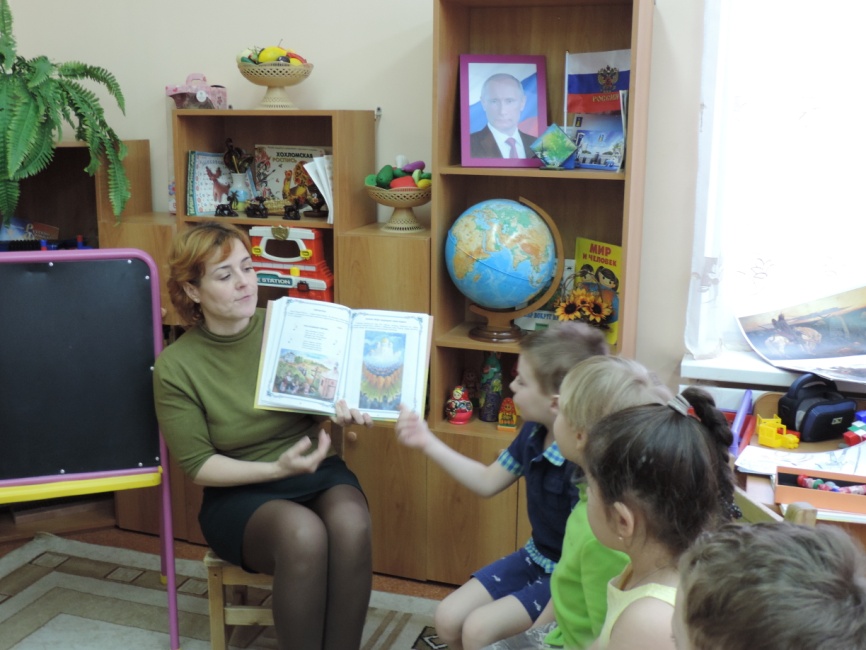 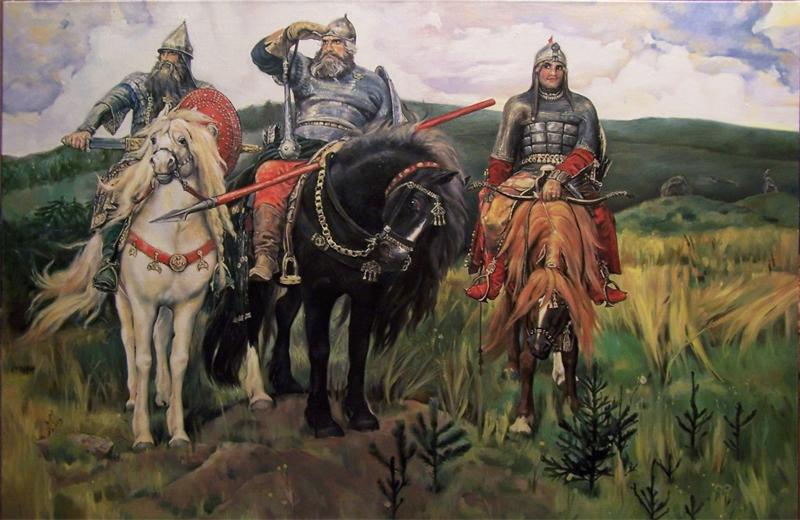 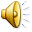 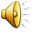 Храм – это дом Бога. Люди которые жили на Руси, верили в Бога и защищали православную веру от врагов.
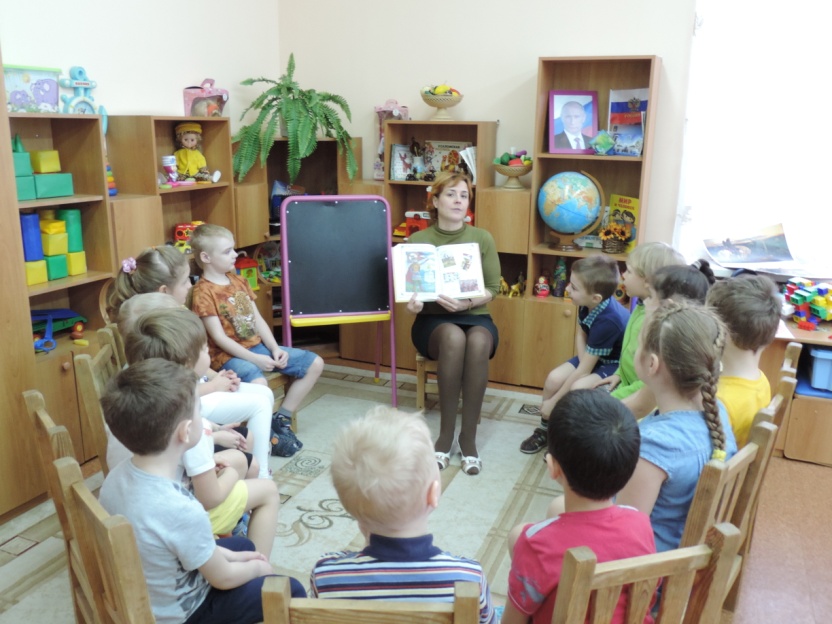 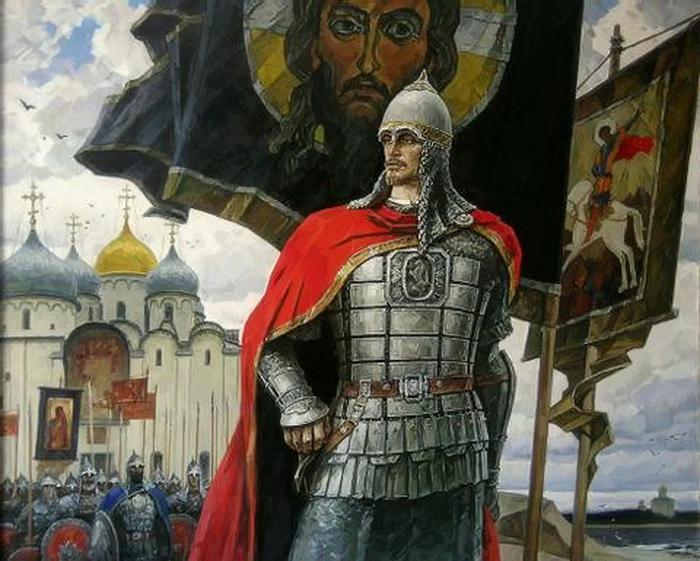 Такие доспехи носили русские воины в давние времена. Это воин – русский князь Александр Невский у воина в руках оружие – меч. Ещё у войска был флаг. Мы видим флаг и здесь. Это необычный флаг. 

«Бог Спаситель»
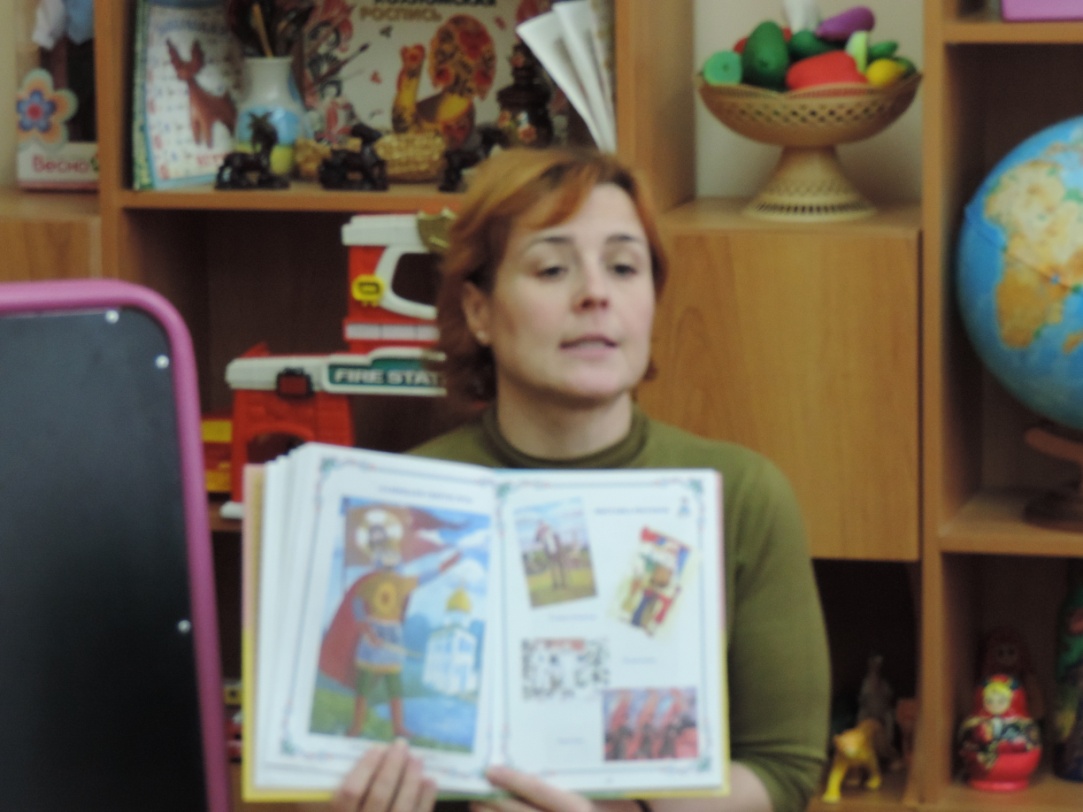 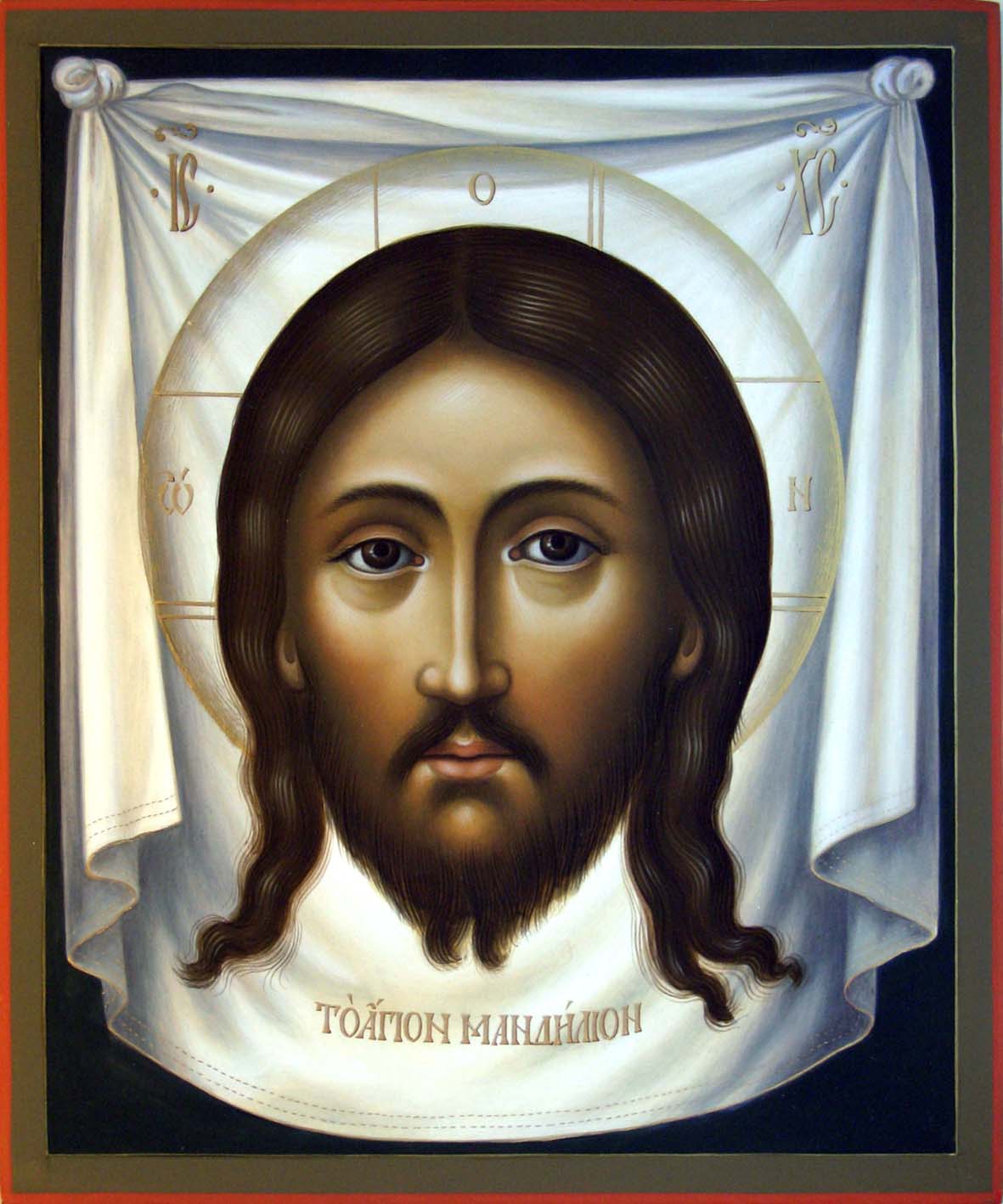 Рубашку такую не вяжут, не шьют, её из колечек железных плетут.
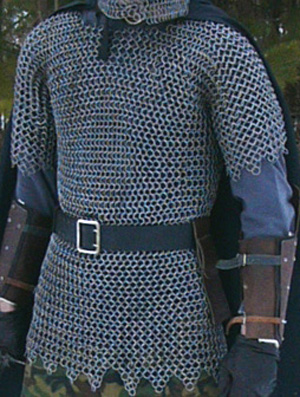 Железная шапка с острым концом, а спереди клюв навис над лицом.
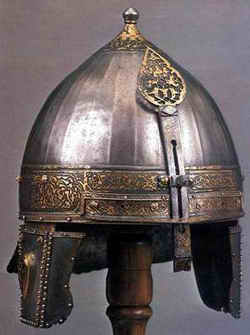 Оружие это не просто поднять, и в руке удержать. Снести им легко было голову с плеч, ну, что, догадались? Конечно…
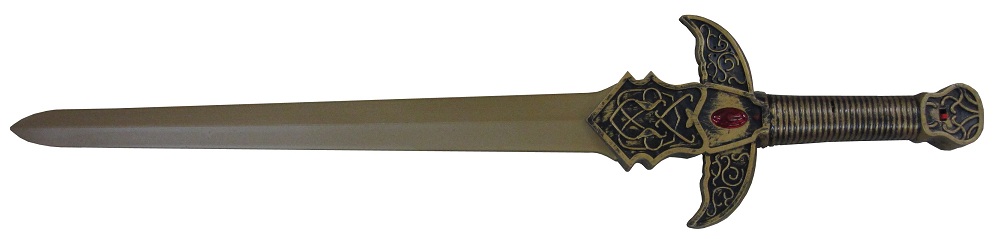 Чтоб грудь защитить от ударов врага, уж вы это знаете наверняка, на левой руке у героев висит тяжелый, блестящий и кругленький…
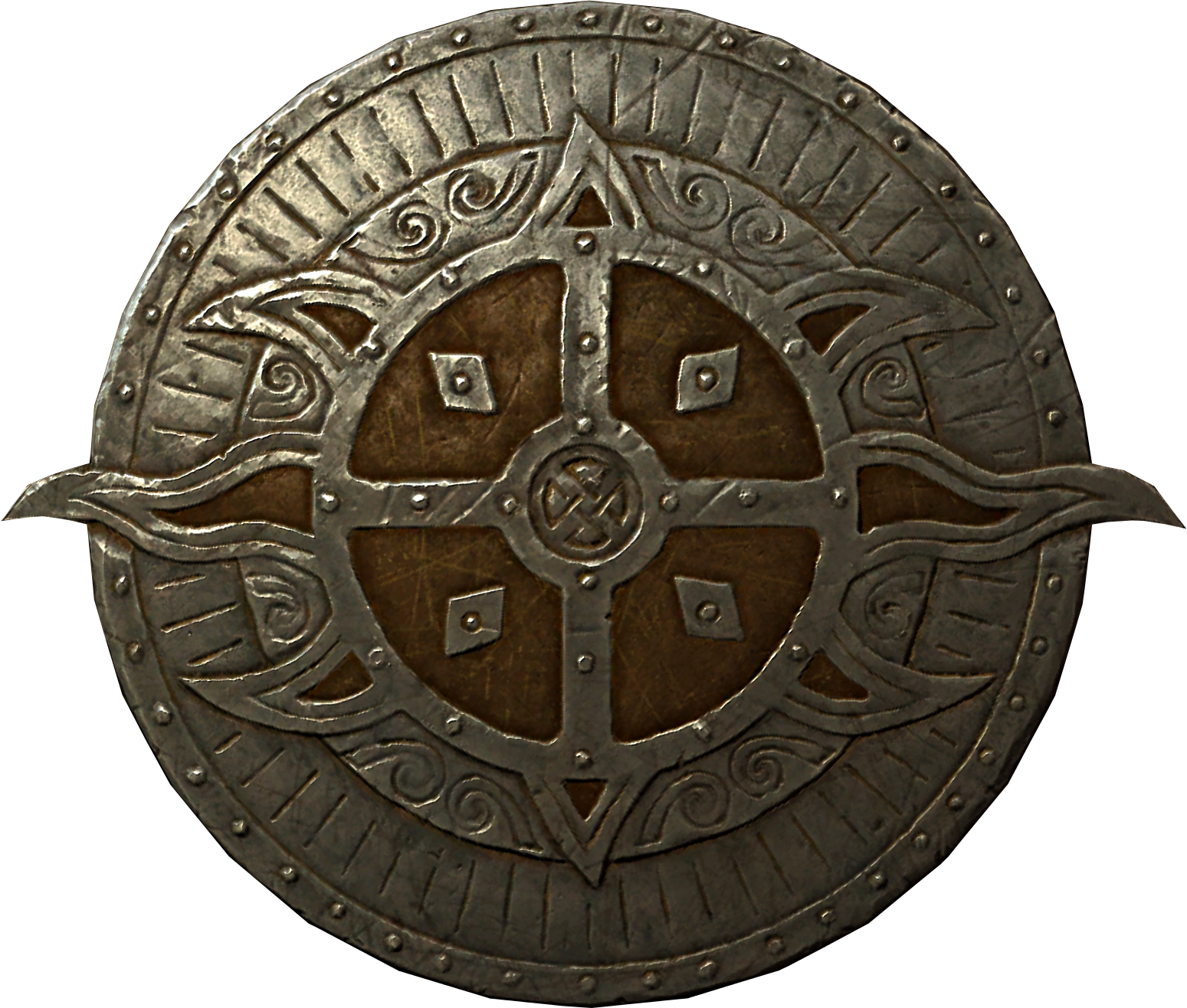 Рисунки детей
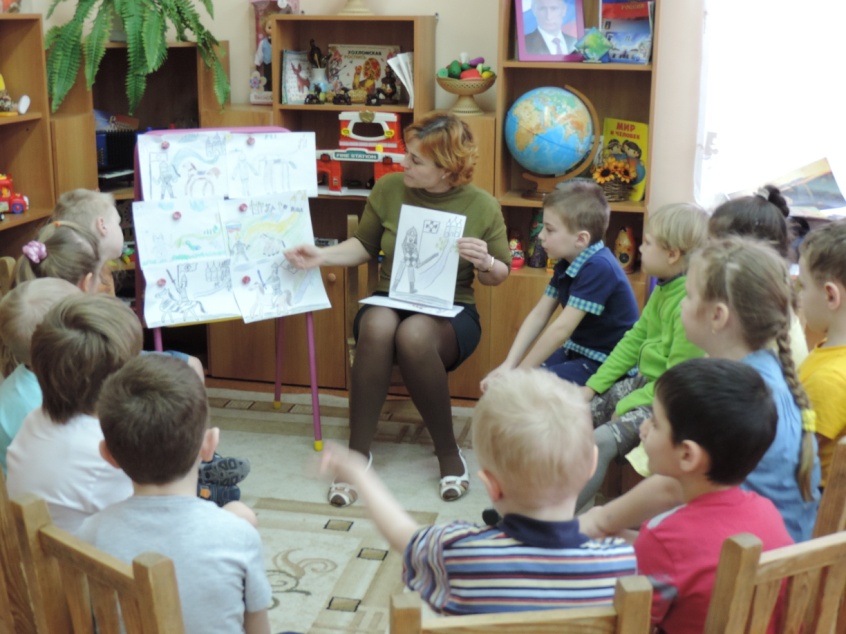 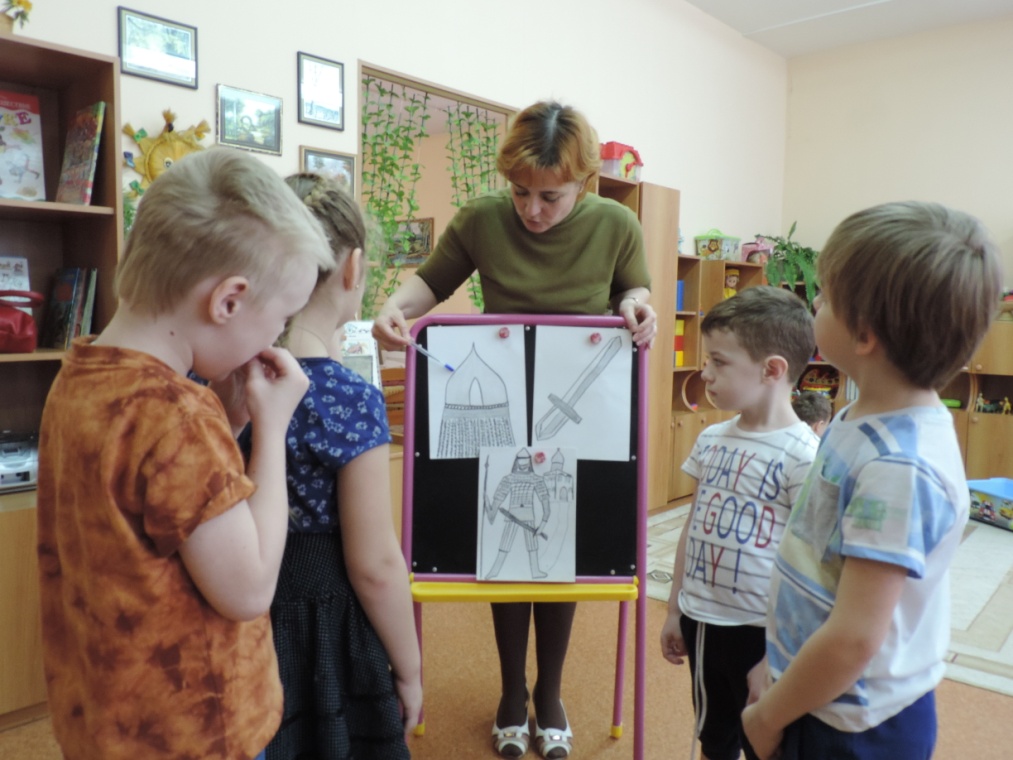